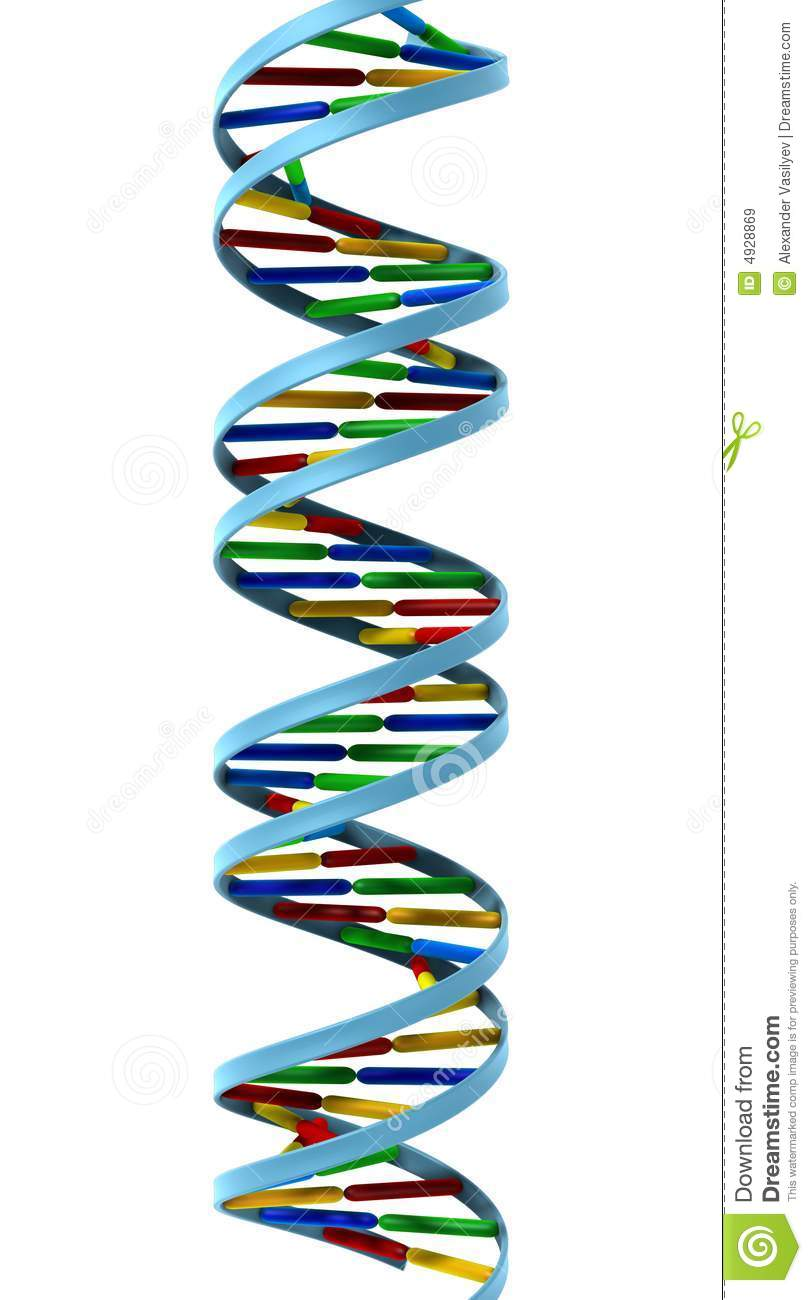 Data mining with clinical and genomic data


Jennifer Vélez Segura 
Lic. Biología. Msc(C) Bioinformatics
 U. Nacional
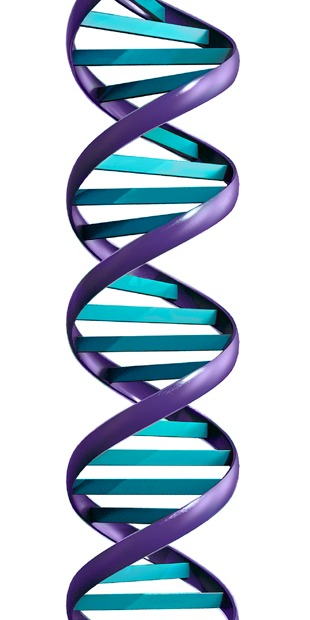 Introduction
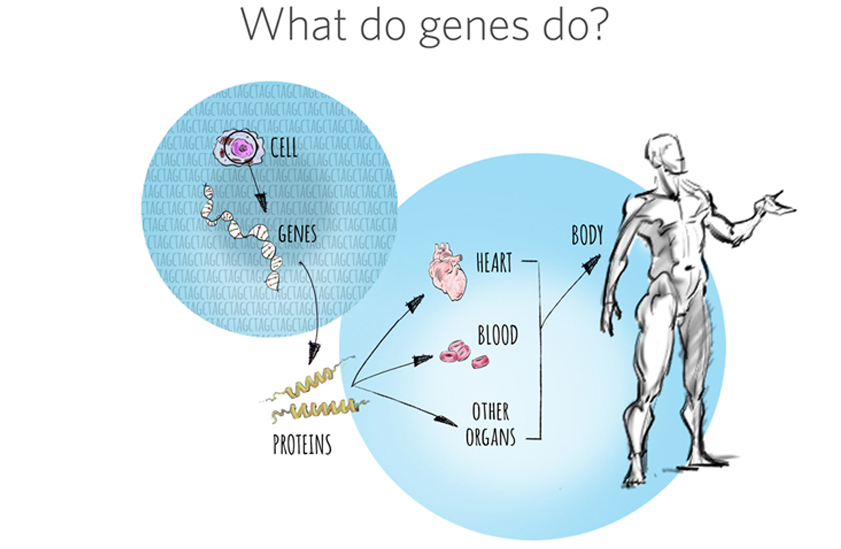 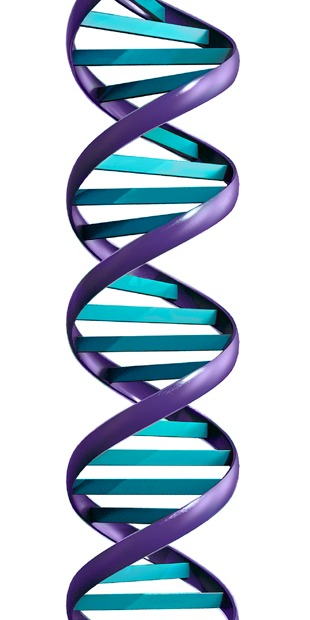 Introduction
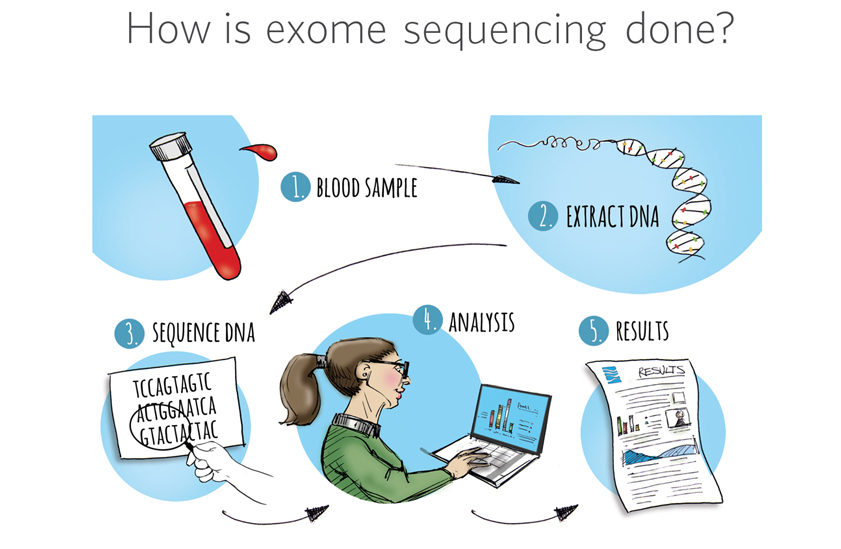 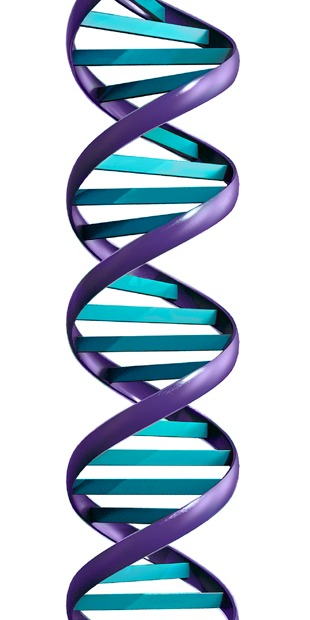 Introduction
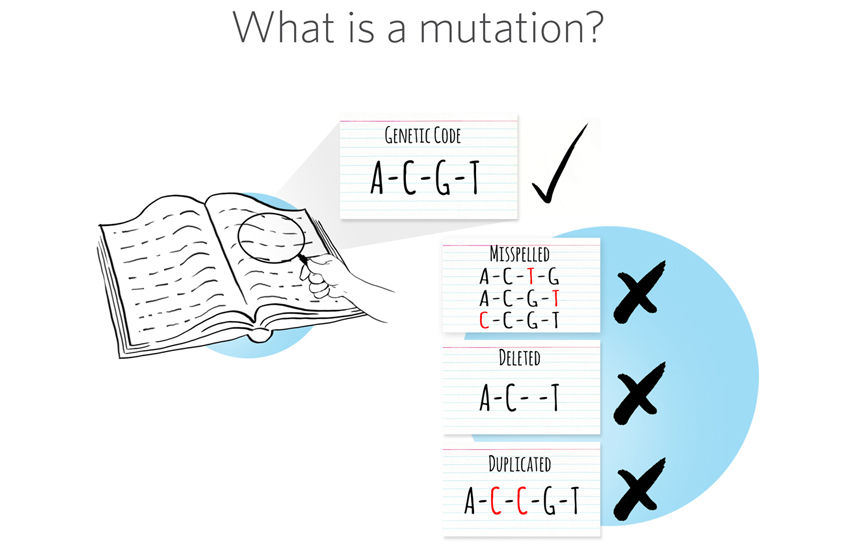 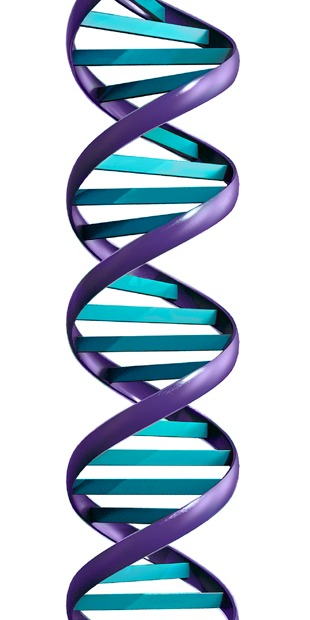 Genomic data as Big Data
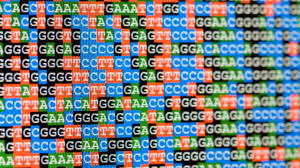 3.2  billion base pair
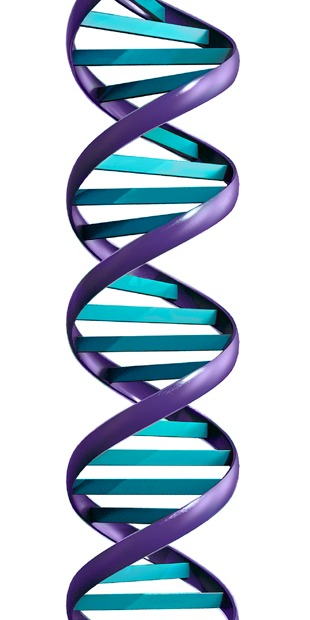 Genomic data as Big Data
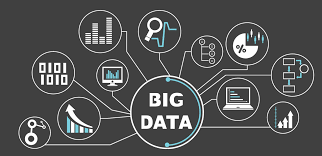 3Vs: volume, variety, and velocity.
https://share.ambrygen.com/
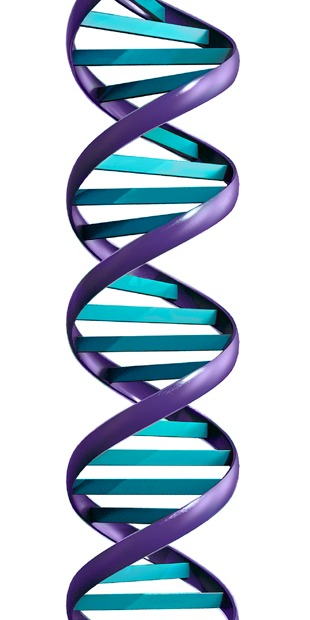 Genomic data as Big Data
Variety:
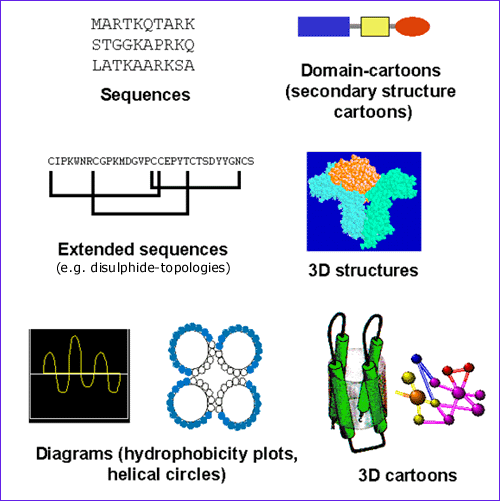 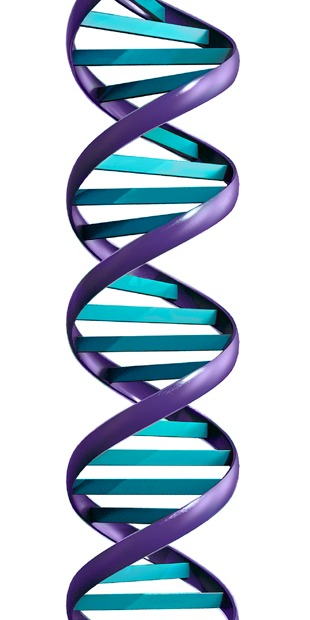 Genomic data as Big Data
Volume and
Velocity
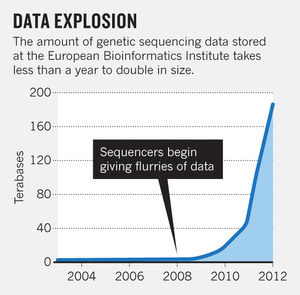 https://share.ambrygen.com/
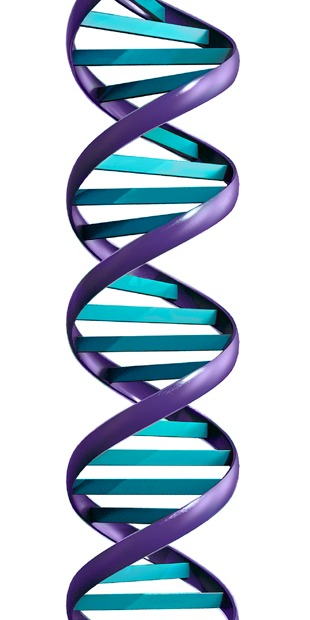 Genomic data as Big Data
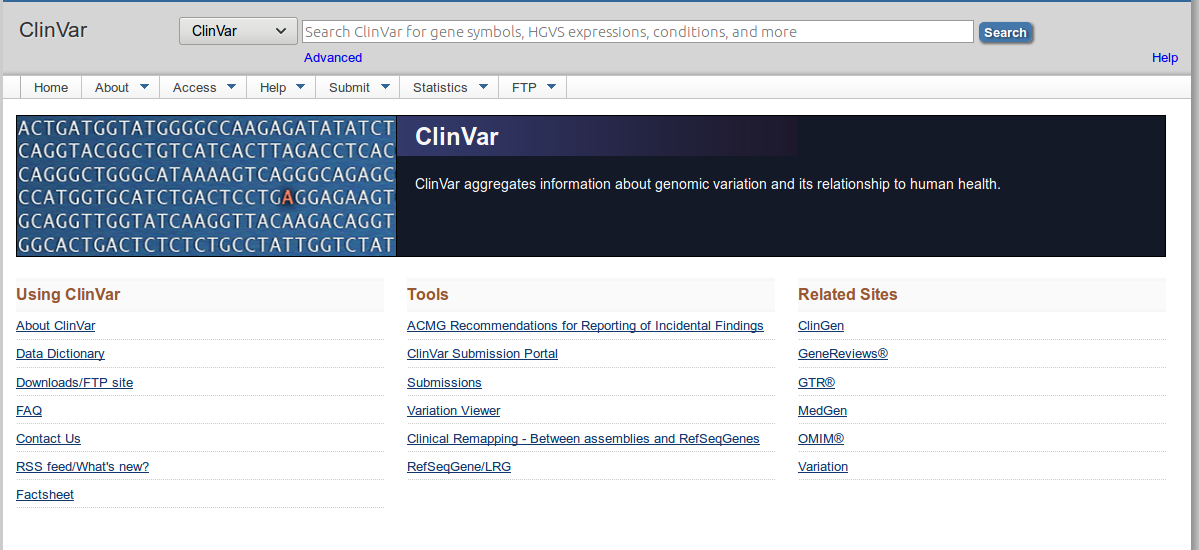 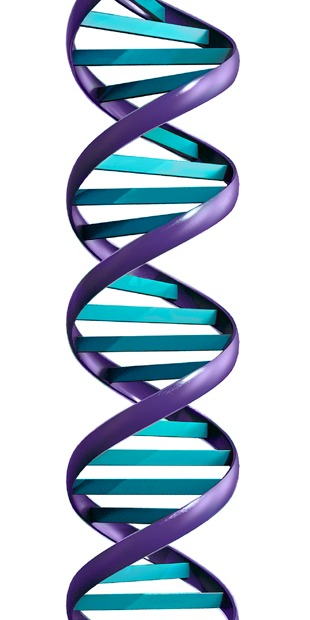 Example database human clinical exome
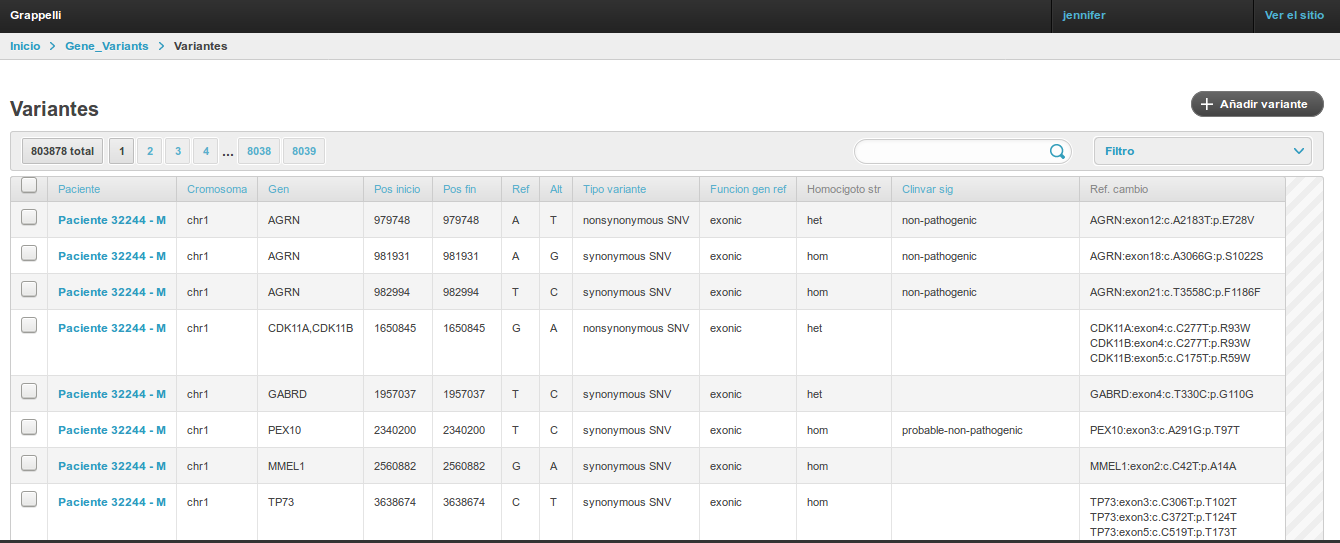 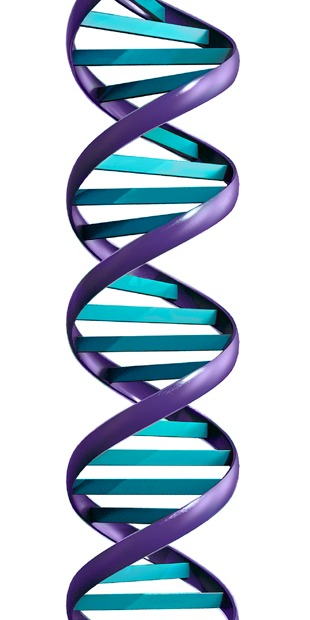 Problem of data analysis
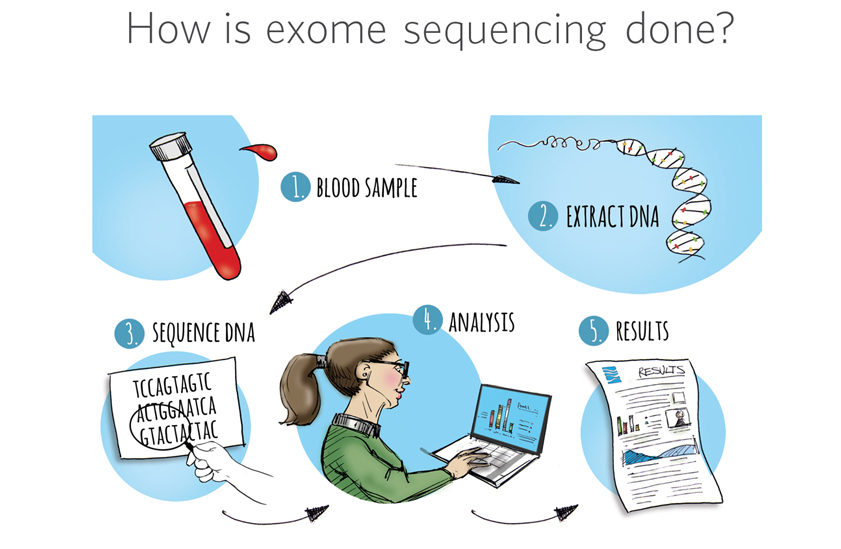 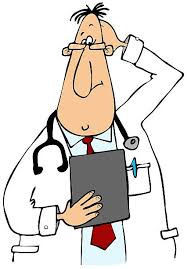 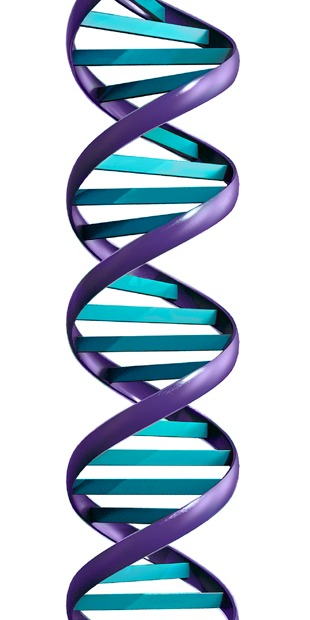 Problem of data analysis
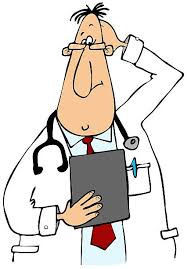 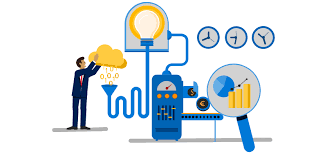 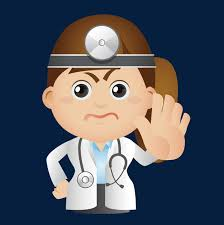 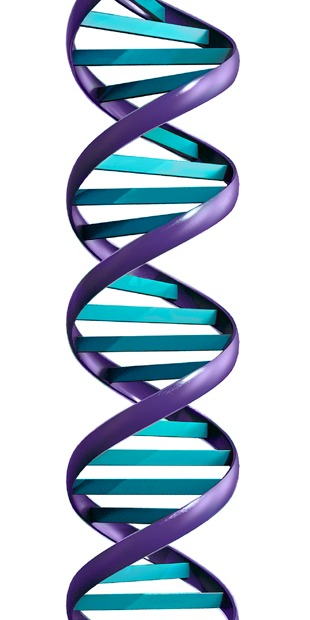 Data mining
Characterization of the clinical history.
Analysis with genomic data.
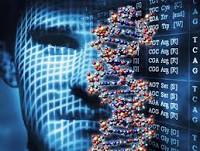 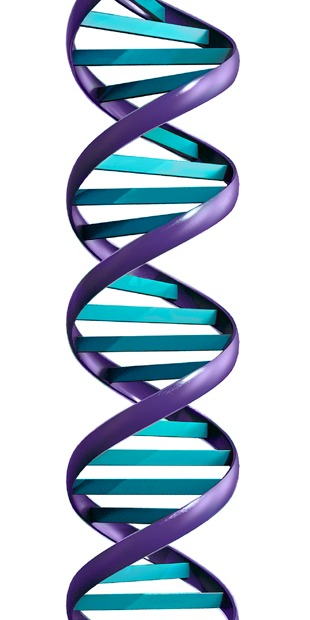 Text mining clinical information
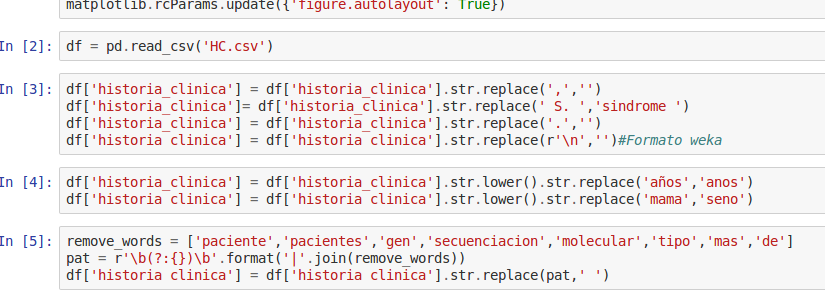 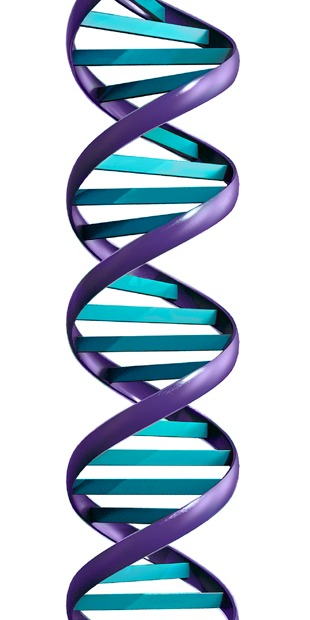 Text mining clinical information
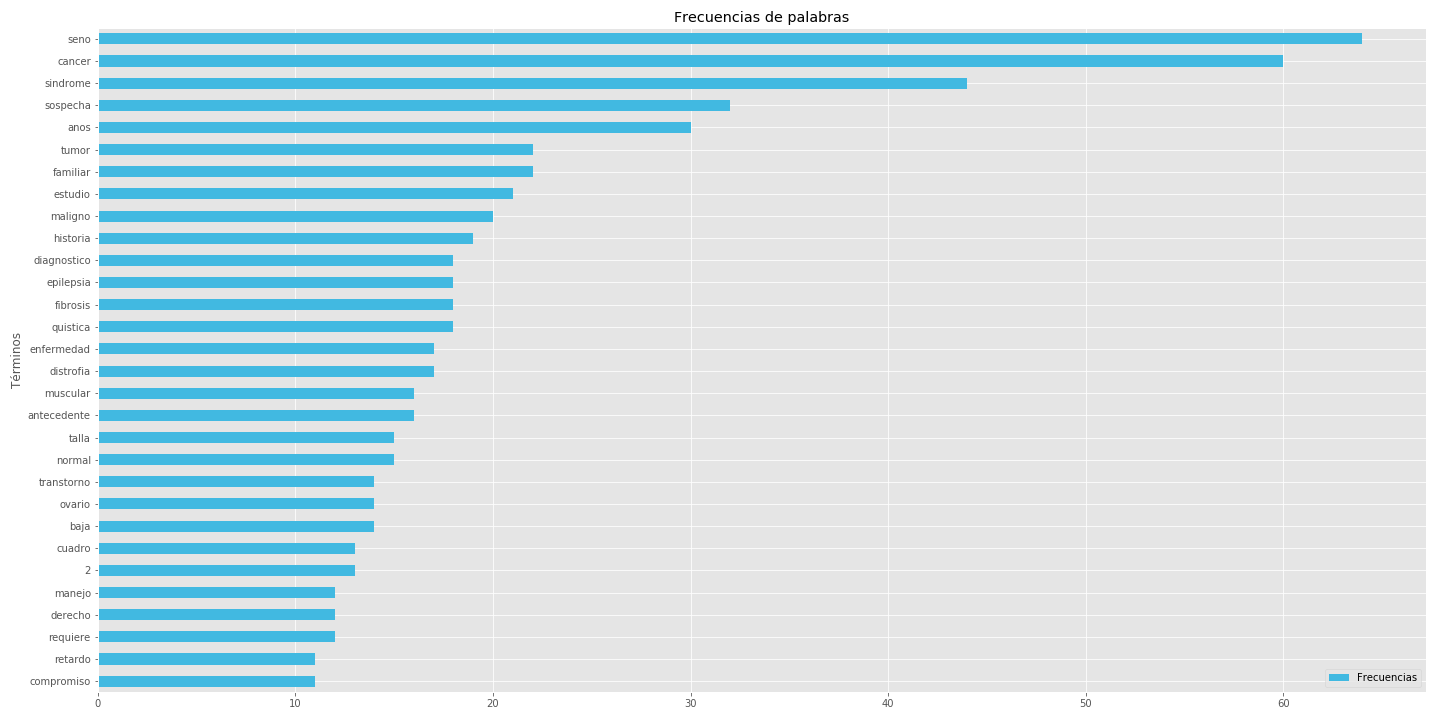 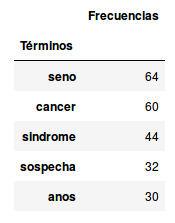 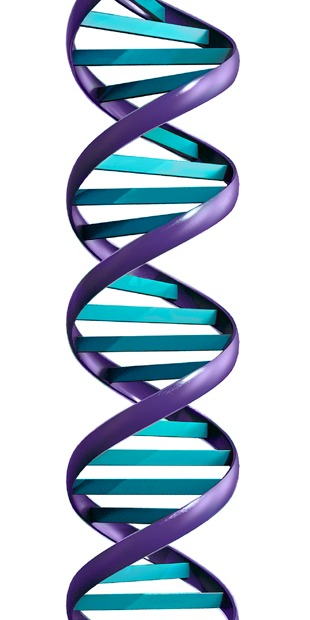 Text mining clinical information
TF-IDF
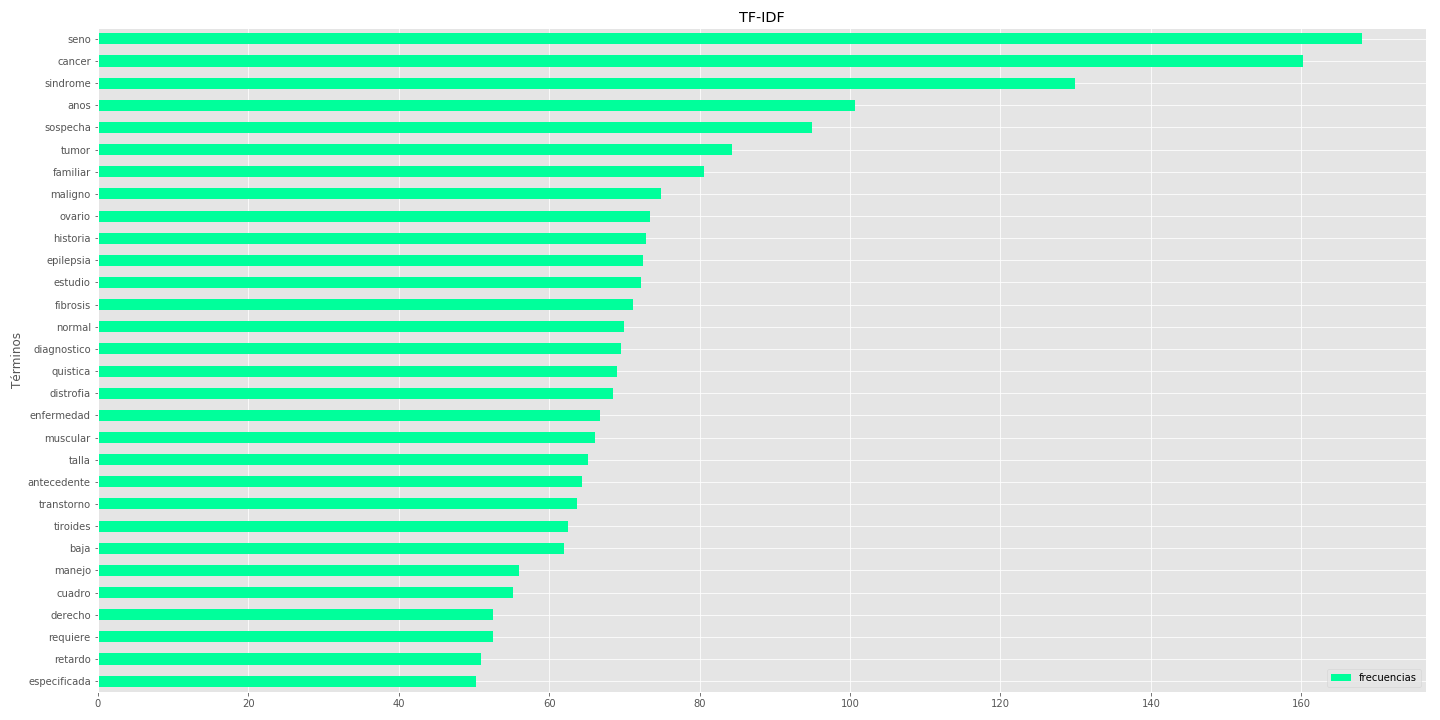 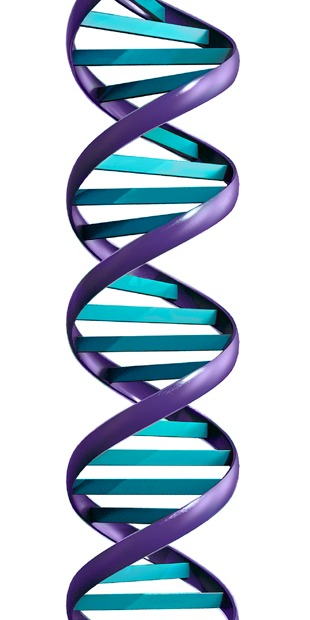 Text mining clinical information
WARD  with cosine similarity
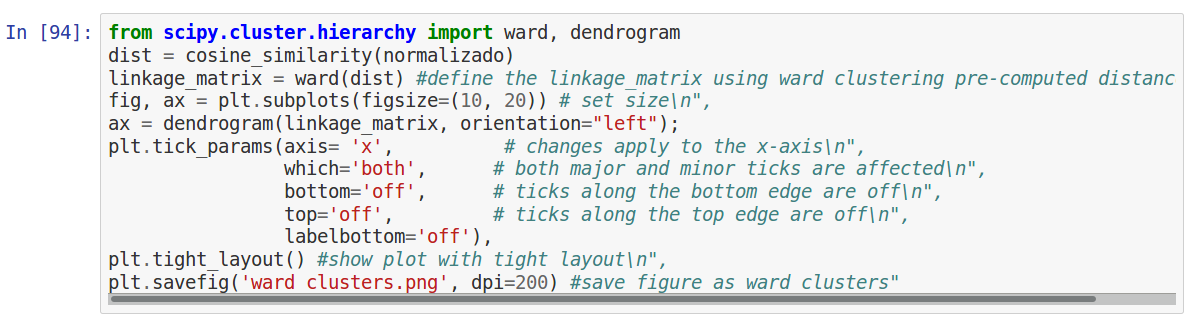 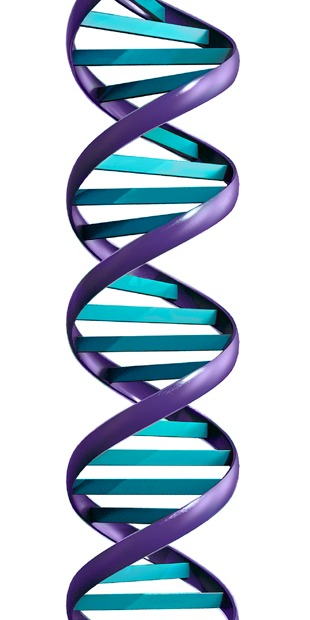 Text mining clinical information
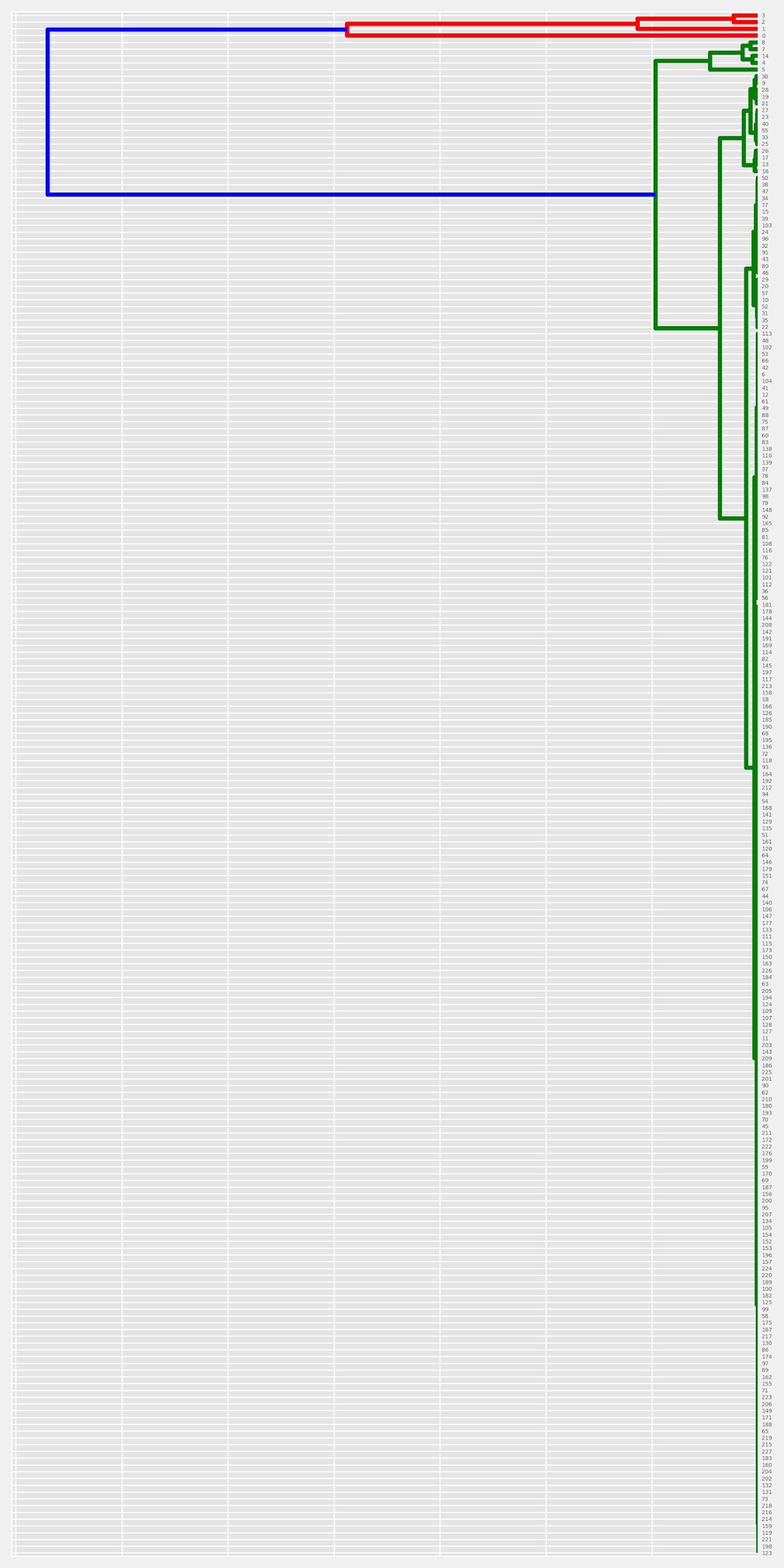 WARD  with cosine similarity
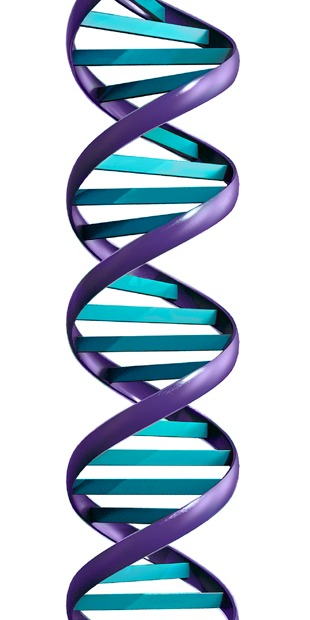 Text mining clinical information
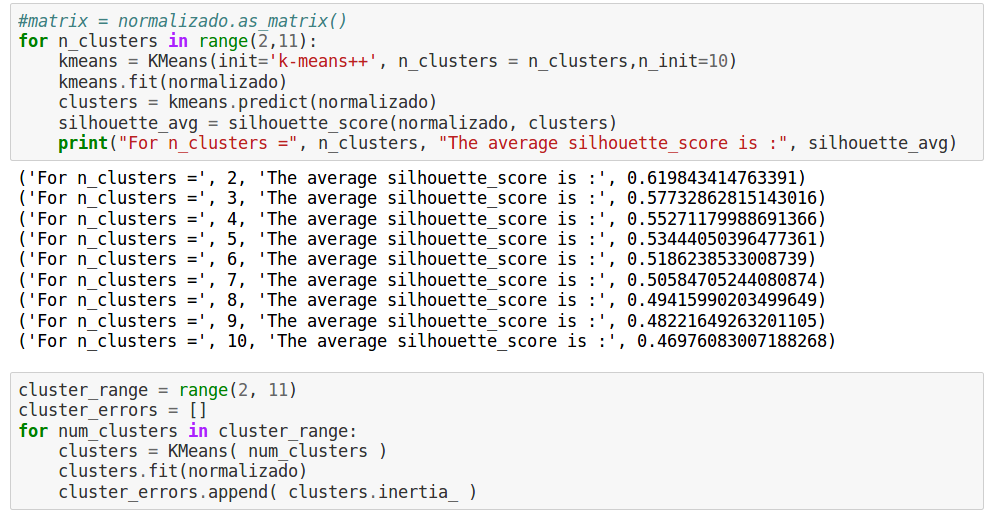 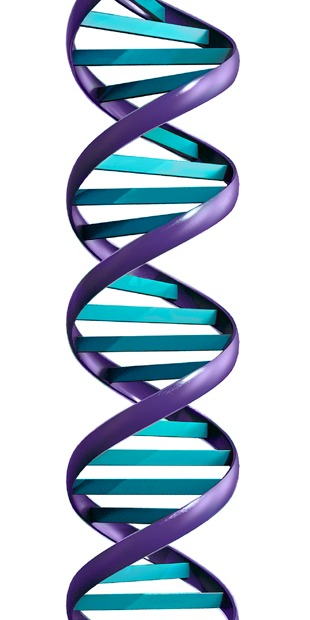 Text mining clinical information
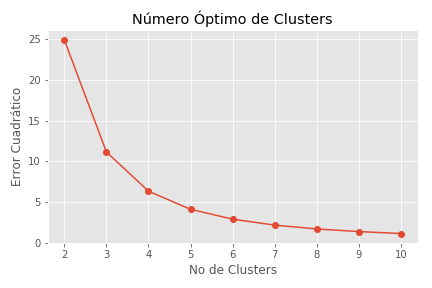 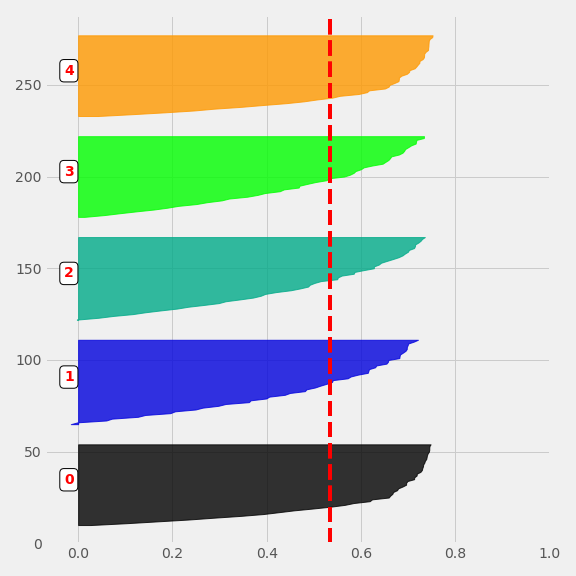 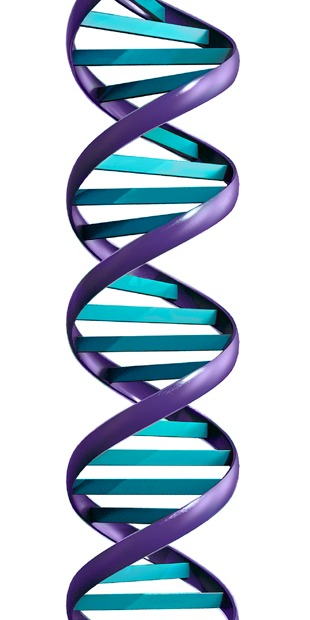 Text mining clinical information
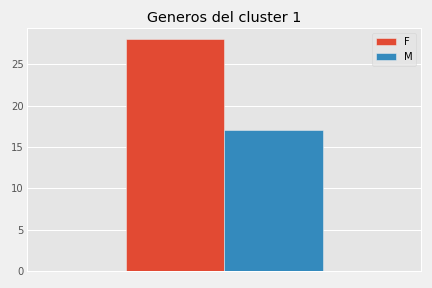 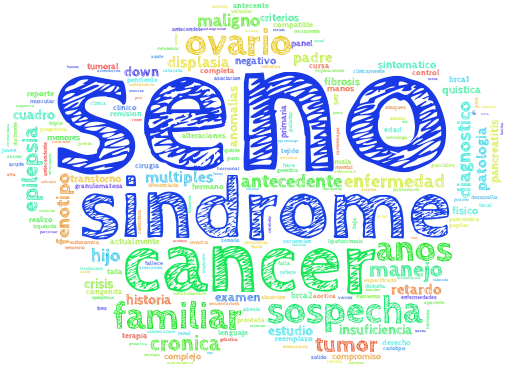 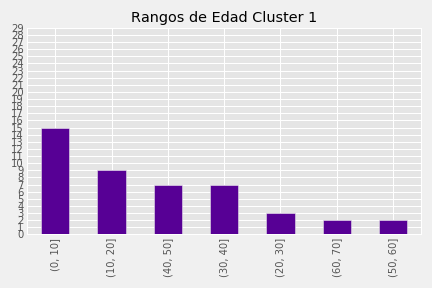 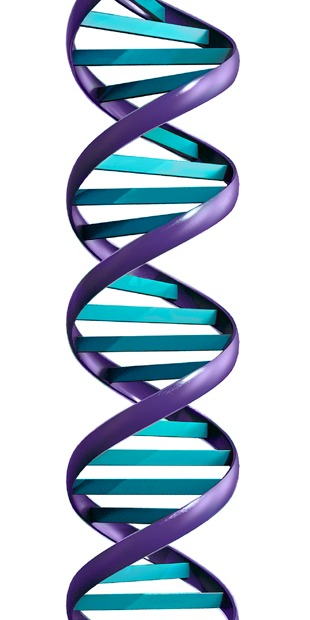 Text mining clinical information
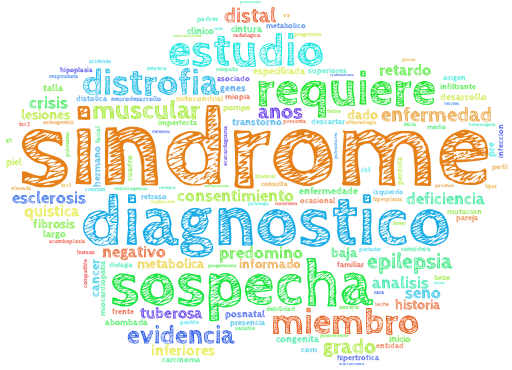 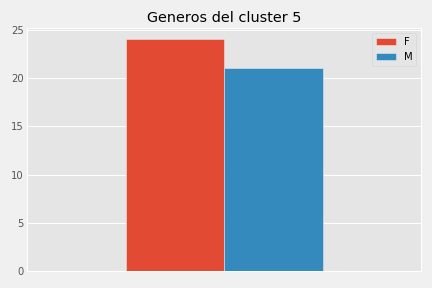 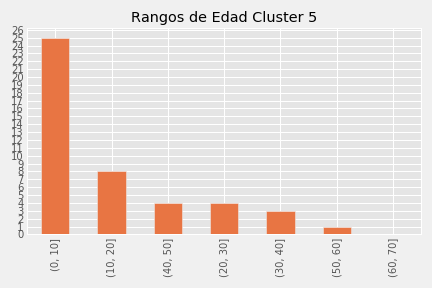 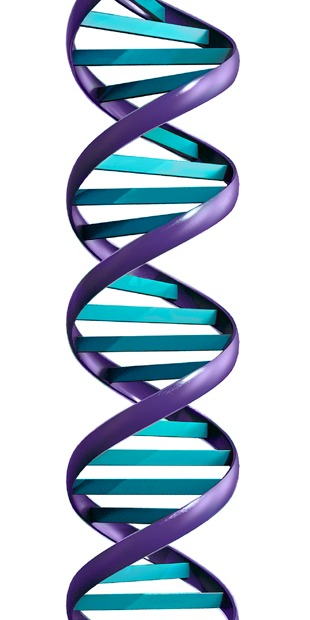 Data mining human clinical exome
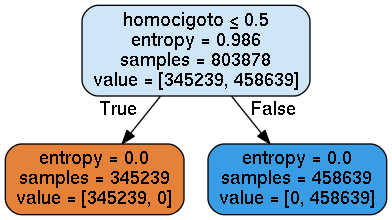 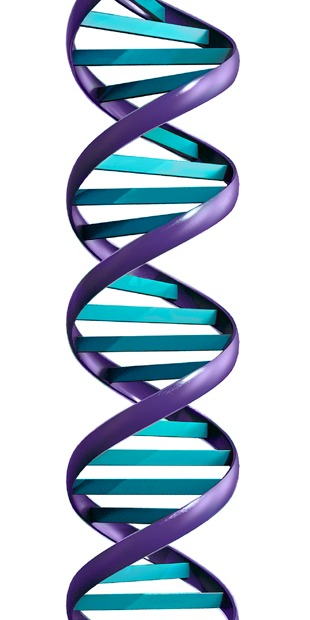 Open App
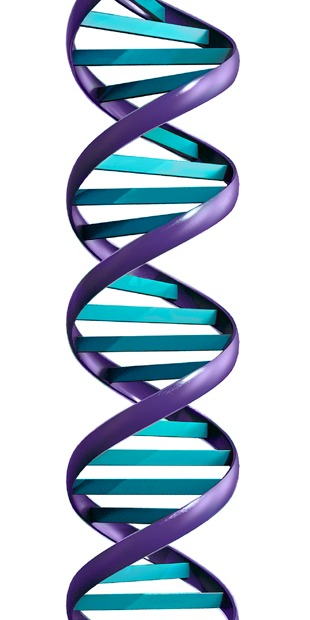 Data mining human clinical exome
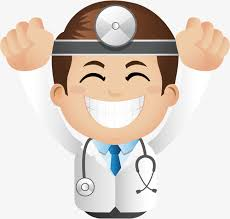 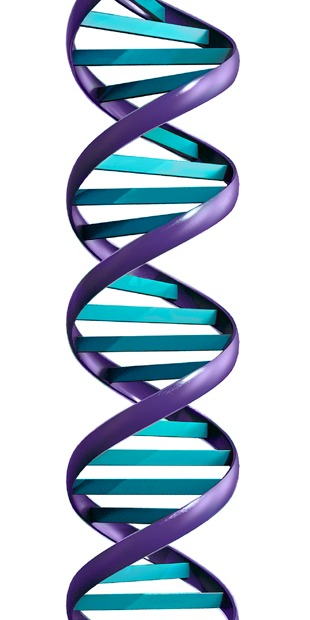 ThanksQuestions?

jennifervs.bio@gmail.com

github jevelezse